Siegbert van der Velde
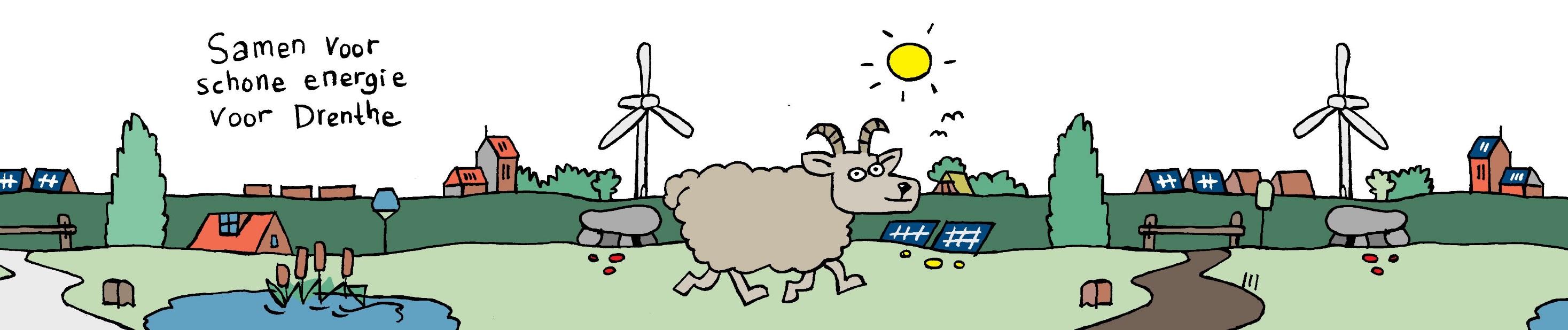 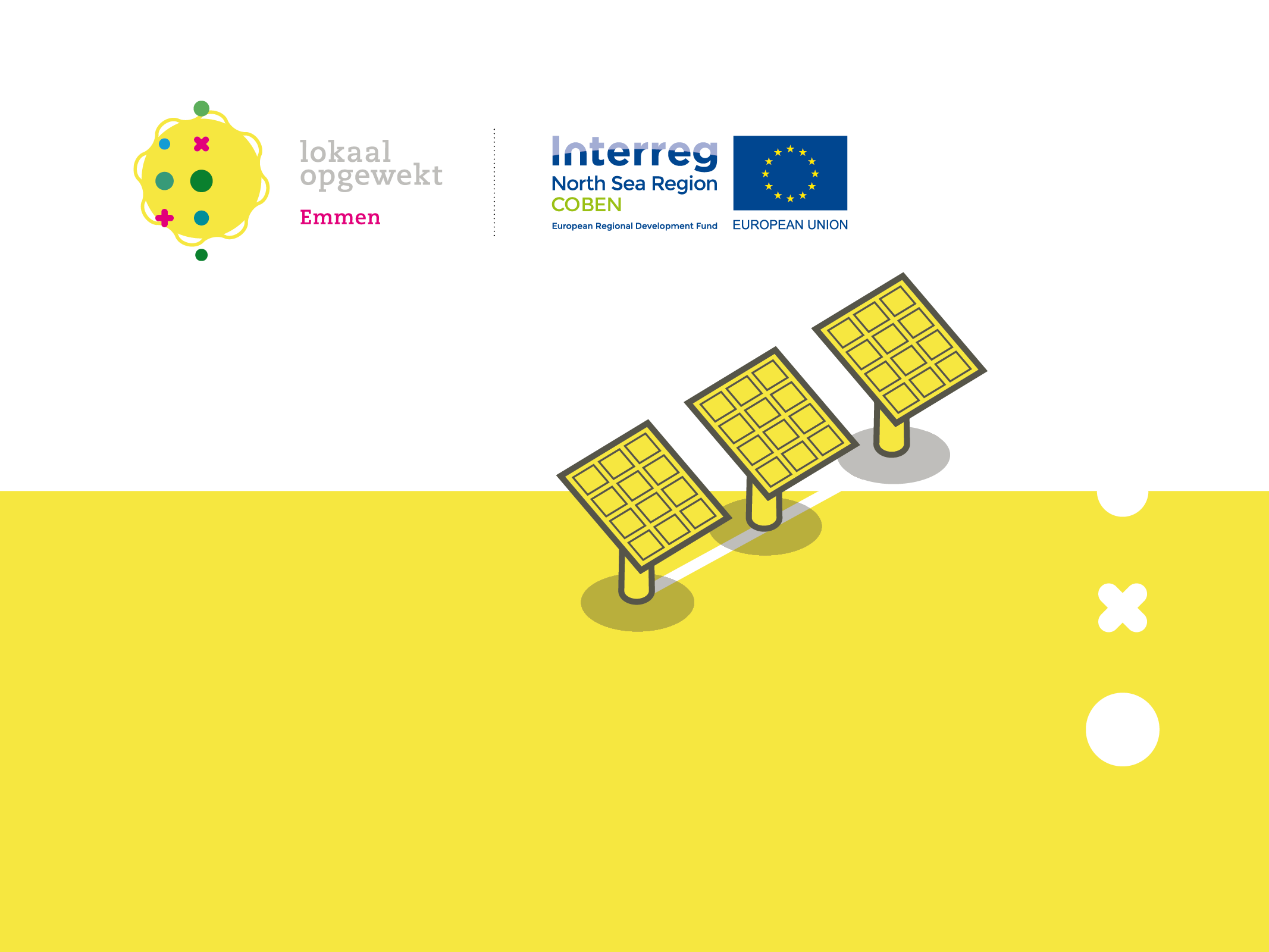 Bijeenkomst Lokaal Eigendom RES Drenthe
12 november 2020
Lokaal Opgewekt Emmen 
Siegbert van der Velde
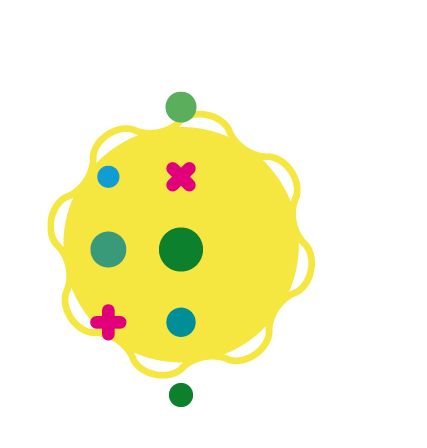 Structuurvisie Zonneakkers (2016)

Ruimte voor Zonneakkers nabij wijken en dorpen

Voorwaarde: overtuigend maatschappelijk draagvlak

‘dat de energieafzet direct of indirect ten goede komt aan omwonenden, dit bepaalt de grootte van de akker’
	(Omgevingsvisie provincie Drenthe)
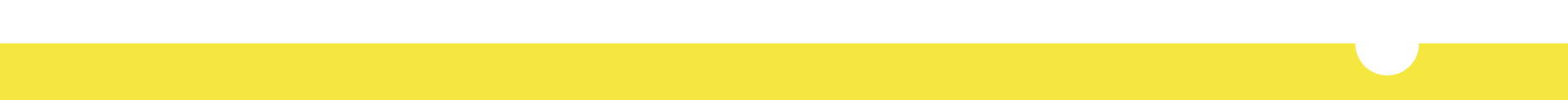 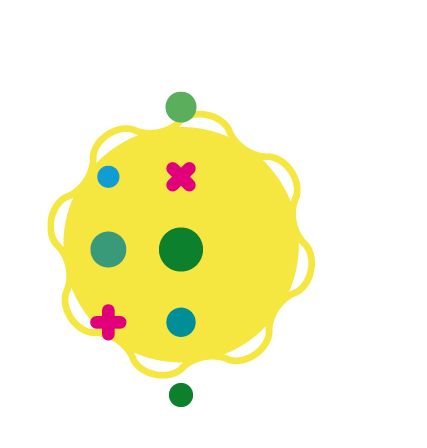 Beleidsregel maatschappelijk draagvlak (2016)

Overtuigend maatschappelijk draagvlak gedefinieerd als bereidheid van omwonenden om in het project te participeren

Verplichting ontwikkelaar om te onderzoeken of die bereidheid er is

20% van de omvang van het project (grondpositie) wordt aan omwonenden aangeboden

Om op die grond zelf te ontwikkelen en exploiteren 

Waarbij omwonenden kunnen meeliften op condities van de ontwikkelaar
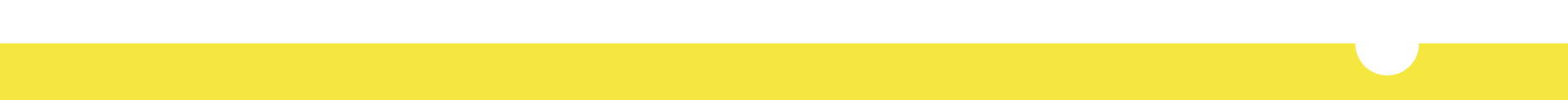 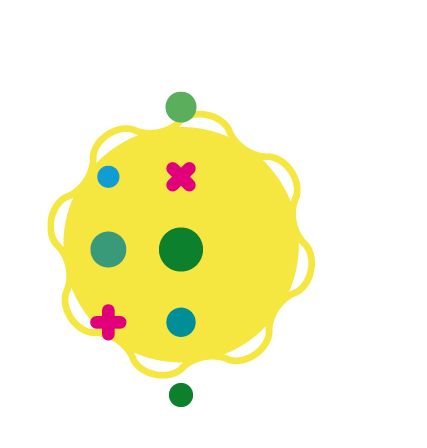 Beleidsregel maatschappelijk draagvlak

Volgorde in participatiemodellen:

A] lokale energiecoöperatie op basis van postcoderoos-project

B] coöperatieve financiële participatie (op basis van SDE+) 

C] aanbieden 50% obligaties/ aandelen in straal van 5km rond project

Voorwaarde voor vergunning!
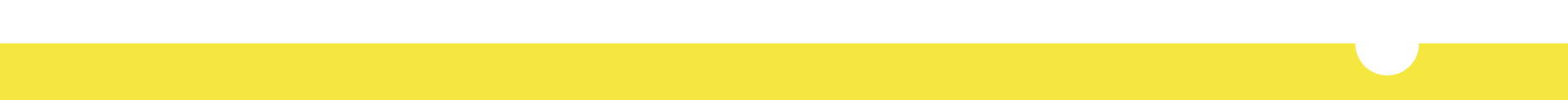 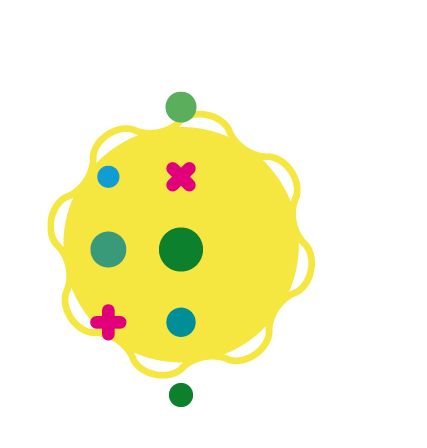 Uitgangspunten Beleidsregel 

Alle omwonenden moeten kunnen meedoen, ook zonder inleg van eigen geld
Juridisch afdwingbaar (op basis van de WRO, particulier opdrachtgeverschap)
Mag niet onevenredig ten koste gaan van business case ontwikkelaar
Optimaliseren opbrengsten voor de gemeenschap; niet alleen financiële opbrengsten
Omwonenden zijn kleinverbruikers in postcoderoosgebied
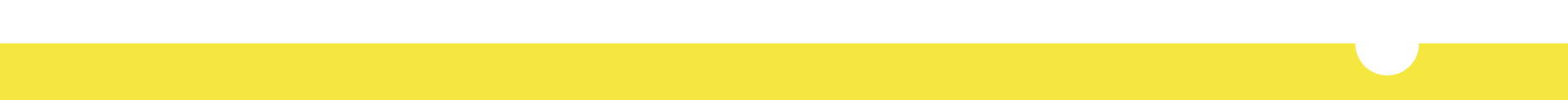 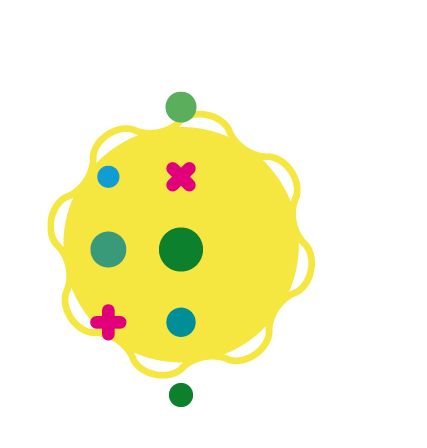 Opzet ondersteuningsstructuur


Servicepunt Lokaal Opgewekt Emmen

Collectief Ontwikkelteam
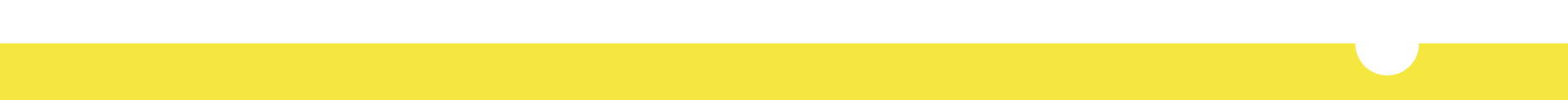 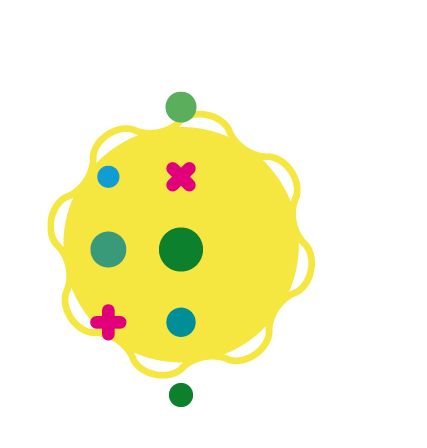 In de praktijk…

Ontwikkelaars hebben geen tijd voor onderzoek en daar ook geen zin in

Overeenkomsten met gemeente 

Lokaal Opgewekt Emmen neemt ontwikkeling en financiering op zich

En koopt zodoende tijd om een lokale energiecoöperatie op te bouwen

Draagt daarna eigendom over
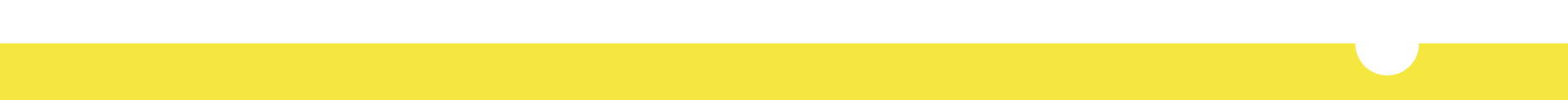 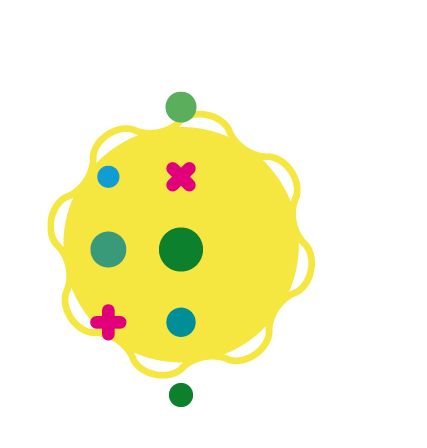 Wensen


Regionaal beleidskader Lokaal Eigendom voorkomt juridisch gesteggel

Regionale ondersteuningsstructuur is efficiënter en effectiever: Lokaal Opgewekt Drenthe?
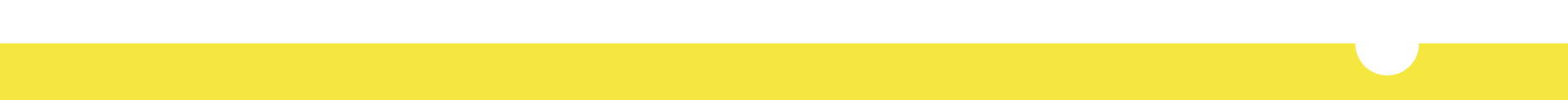 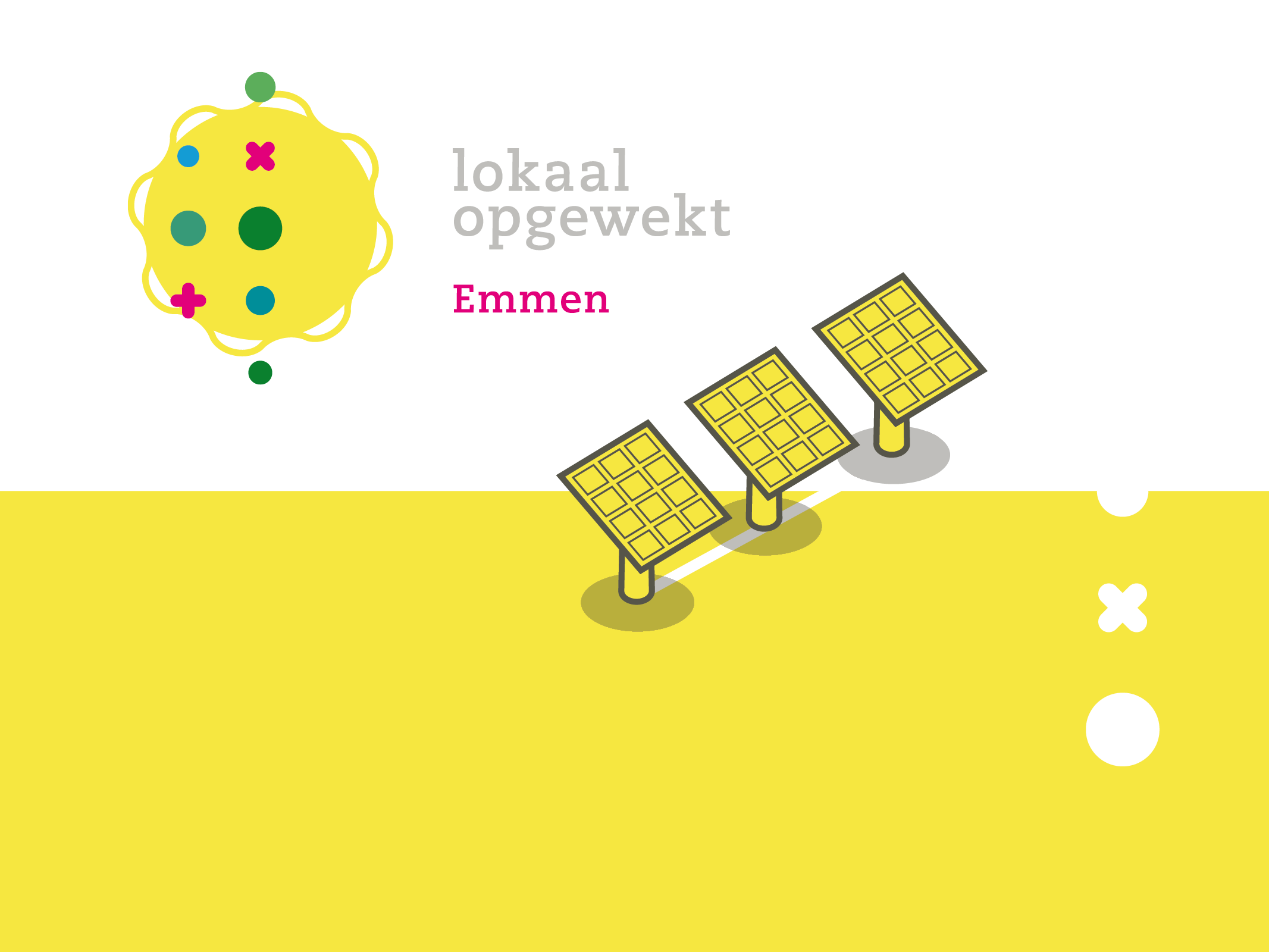 www.lokaalopgewektemmen.nl